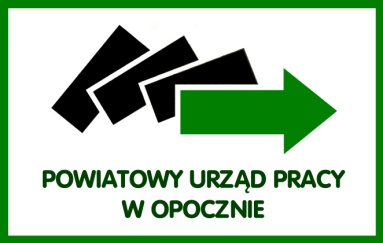 FORMY WSPARCIAREALIZOWANE PRZEZ POWIATOWY URZĄD PRACY W OPOCZNIE W 2020 ROKU
OPOCZNO, 14.01.2020 R.
ŚRODKI FINANSOWE 2019/2020
FORMY WSPARCIA REALIZOWANE W 2020 ROKU
PRACE INTERWENCYJNE
DOFINANSOWANIE ZA ZATRUDNIENIE SKIEROWANEGO BEZROBOTNEGO, KTÓRY UKOŃCZYŁ 50 ROK ŻYCIA
REFUNDACJA KOSZTÓW WYPOSAŻENIA LUB DOPOSAŻENIA STANOWISKA PRACY DLA SKIEROWANEGO BEZROBOTNEGO
STAŻ
DOFINANSOWANIE DZIAŁALNOŚCI GOSPODARCZEJ 
ROBOTY PUBLICZNE
PRACE SPOŁECZNIE UŻYTECZNE
Prace interwencyjne
Co to są prace interwencyjne i jaki jest ich główny cel?
Oznaczają zatrudnienie bezrobotnego przez pracodawcę z częściowym dofinansowaniem pracodawcy wynagrodzenia przez urząd pracy.

Jak długo mogą trwać prace interwencyjne?
Okres refundacji w ramach prac interwencyjnych do 6 miesięcy,  
Zobowiązanie do utrzymania pracownika w zatrudnieniu przez okres 3 miesięcy po okresie refundacji,
oraz przez okres 30 dni  – efektywność zatrudnieniowa
Wsparcie udzielane zgodnie z warunkami dopuszczalności pomocy de minimis

kwota refundacji 850,00  zł + część składek na ubezpieczenie społeczne co miesiąc przez okres  6 miesięcy 
kwota do refundacji w wysokości 1.003,51 zł.
Środki finansowe przeznaczone na realizację prac interwencyjnych
Dofinansowanie wynagrodzenia za zatrudnienie bezrobotnego w wieku 50+
Jaki jest główny cel dofinansowania wynagrodzenia za zatrudnienie bezrobotnego, który ukończył 50 rok życia i kto może je otrzymać?
Celem jest dofinansowanie pracodawcy wynagrodzenia za zatrudnienie bezrobotnego, który ukończył 50 rok życia.Dofinansowanie wynagrodzenia za zatrudnienie bezrobotnego, który ukończył 50 rok życia jest udzielane zgodnie z warunkami dopuszczalności pomocy de minimis. 
Wysokość dofinansowania wynosi maksymalnie do 50% minimalnego wynagrodzenia za pracę miesięcznie tj.  1.300,00 zł przez okres 12 miesięcy                                                                                                                     Obowiązek dalszego zatrudnienia skierowanego bezrobotnego po zakończeniu dofinansowania przez okres 6 miesięcy                                                                                                                                                                                   oraz przez okres 30 dni  tzw. efektywność zatrudnieniowa
limit na zadanie  463.380,00 zł.
Refundacja kosztów wyposażenia lub doposażenia stanowiska pracy
Czym jest refundacja kosztów wyposażenia lub doposażenia stanowiska pracy?
Refundacja kosztów wyposażenia lub doposażenia stanowiska pracy to pomoc finansowa  udzielona                 w związku z wyposażeniem lub doposażeniem stanowiska pracy i zatrudnieniem na tym stanowisku skierowanego bezrobotnego pracy przez okres co najmniej 24 miesięcy w pełnym wymiarze czasu pracy oraz przez okres 3 miesięcy tzw. efektywność zatrudnieniowa.
Refundację może otrzymać -podmiot prowadzący działalność gospodarczą.
Wskazanie zabezpieczenia środków w postaci: poręczenia (kwota zabezpieczenia 20% wnioskowanych środków  tj.4.800,00 zł lub 2 poręczycieli osiągających dochód w wysokości  3.120,00 zł brutto ) weksel z poręczeniem (aval), gwarancja bankowa, zastaw na prawach i rzeczach, blokada środków zgromadzonych na rachunku bankowym, albo akt notarialny o poddaniu się egzekucji
W jakiej wysokości środki można otrzymać?
Kwota wsparcia na 1 stanowisko pracy do  24.000,00 zł brutto
Wnioski podlegają ocenie przez Komisję Oceny Wniosków, biorąc pod uwagę m.in. okres funkcjonowania Podmiotu na rynku, udział środków finansowych wnioskodawcy w tworzone stanowisko pracy, zasadność zakupów względem tworzonego stanowiska pracy, formę zabezpieczenia.
Refundacja stanowi pomoc de minimis i jest udzielana zgodnie z warunkami dopuszczalności tej pomocy.
Środki finansowe przeznaczone na realizację formy refundacja kosztów wyposażenia lub doposażenia stanowiska pracy
STAŻ
Czym jest staż i ile trwa?
Staż to nabywanie przez bezrobotnego umiejętności praktycznych do wykonywania pracy przez wykonywanie zadań w miejscu pracy bez nawiązania stosunku pracy z pracodawcą.    Staż do 6 miesięcy.
Wysokość stypendium?
Stypendium stażowe  ze środków Funduszu Pracy wynosi  –     940,67 zł,                                                                             w ramach projektów współfinansowanych ze środków EFS -  1.033,70 złKto może je organizować?
Staże mogą być organizowane u pracodawców.
ŚRODKI FINANSOWE PRZEZNACZONE NA REALIZACJĘ FORMY STAŻ
Dofinansowanie podjęcia działalności gospodarczej
Czym jest dofinansowanie podjęcia działalności gospodarczej?
Dofinansowanie podjęcia działalności gospodarczej to forma wsparcia udzielana bezrobotnym, którzy chcą rozpocząć własną działalność gospodarczą. 
 W jakiej wysokości środki można otrzymać?
Jednorazowe środki na podjęcie działalności gospodarczej w wysokości nie wyższej niż 20.000,00  zł 
Wskazanie zabezpieczenia środków w postaci: poręczenia (kwota zabezpieczenia 20% wnioskowanych środków  tj.4.000,00 zł lub 2 poręczycieli osiągających dochód w wysokości  3.120,00 zł brutto ) weksel z poręczeniem (aval), gwarancja bankowa, zastaw na prawach i rzeczach, blokada środków zgromadzonych na rachunku bankowym, albo akt notarialny o poddaniu się egzekucjiOsoba, która otrzymała dofinansowanie zobowiązana jest do prowadzenie działalności gospodarczej przez okres co najmniej 12 miesięcy                                                                                                                                         oraz przez okres 3 miesięcy tzw. efektywność zatrudnieniowa
Wnioski podlegają ocenie przez Komisję Oceny Wniosków, biorąc pod uwagę m.in. zasadność zakupów, formę zabezpieczenia, doświadczenie , kwalifikacje ) 
Wsparcie stanowi pomoc de minimis i jest udzielane zgodnie z warunkami dopuszczalności tej pomocy.
ŚRODKI FINANSOWE PRZEZNACZONE NA WSPARCIE OSÓB BEZROBOTNYCH W FORMIE DOFINANSOWANIA PODJĘCIA DZIAŁALNOŚCI GOSPODARCZEJ
ROBOTY PUBLICZNE
Co to są roboty publiczne i jaki jest ich główny cel?
Roboty publiczne  to wykonywanie prac w jednostkach samorządowych i jednostkach  im podległych 
Jak długo mogą trwać roboty publiczne?
Okres zatrudnienia w ramach robót publicznych może wynosić do 4 miesięcy.                                                                                             Zatrudnienie po okresie refundacji przez 30 dni tzw. efektywność zatrudnieniowa.
Kwota refundacji 1500,00  zł + część składek na ubezpieczenie społeczne co miesiąc przez okres 4 miesięcy
Kwota do refundacji do wysokości  1.770,90 zł

limit na zadanie w 2020 r. - 122.482,44 zł
PRACE SPOŁECZNIE UŻYTECZNE
Prace społecznie użyteczne to forma wsparcia skierowana do osób bezrobotnych bez prawa do zasiłku jednocześnie korzystających ze świadczeń pomocy społecznej 
Organizowane są przez gminę, która sporządza do dnia  31 stycznia roczny plan potrzeb w zakresie organizacji prac społecznie użytecznych.
Świadczenie z tytułu wykonywania prac społecznie użytecznych wynosi 8,50 /1godz
Starosta refunduje gminie ze środków Funduszu Pracy do 60% minimalnej kwoty świadczenia przysługującego bezrobotnemu  tj. kwotę 5,10 zł  
Za wykonywanie pracy w ramach prac społecznie użytecznych bezrobotnemu przysługuje świadczenie z tytułu wykonywania prac społecznie użytecznych podlegające waloryzacji.
Okres trwania prac społecznie użytecznych
Prace te mogą być wykonywane w wymiarze do 10 godzin tygodniowo. 

limit na zadanie w 2020 r.-  50.000,00 zł
PAŃSTWOWY FUNDUSZ REHABILITACJI OSÓB NIEPEŁNOSPRAWNYCH
Powiatowy Urząd Pracy planuje  również  realizację zadań  związanych z aktywizacją osób niepełnosprawnych w ramach środków Państwowego Funduszu Rehabilitacji Osób Niepełnosprawnych 
Rodzaj zadań oraz wysokość udzielonego wsparcia będzie uzależniona od środków jakie otrzyma Powiat Opoczyński.
Planowana realizacja  form w miesiącach wiosennych.
DZIĘKUJĘ ZA UWAGĘ
Edyta Rożej
Kierownik Referatu Instrumentów Rynku Pracy
w Powiatowym Urzędzie Pracy w Opocznie

e mail     e.rozej@pupopoczno.pl
tel. kont. 044 755 51 00 wew. 151